Figure 1 Representative pre-percutaneous coronary intervention optical coherence tomography (OCT) images. (A) An ...
Eur Heart J, Volume 30, Issue 11, June 2009, Pages 1348–1355, https://doi.org/10.1093/eurheartj/ehp122
The content of this slide may be subject to copyright: please see the slide notes for details.
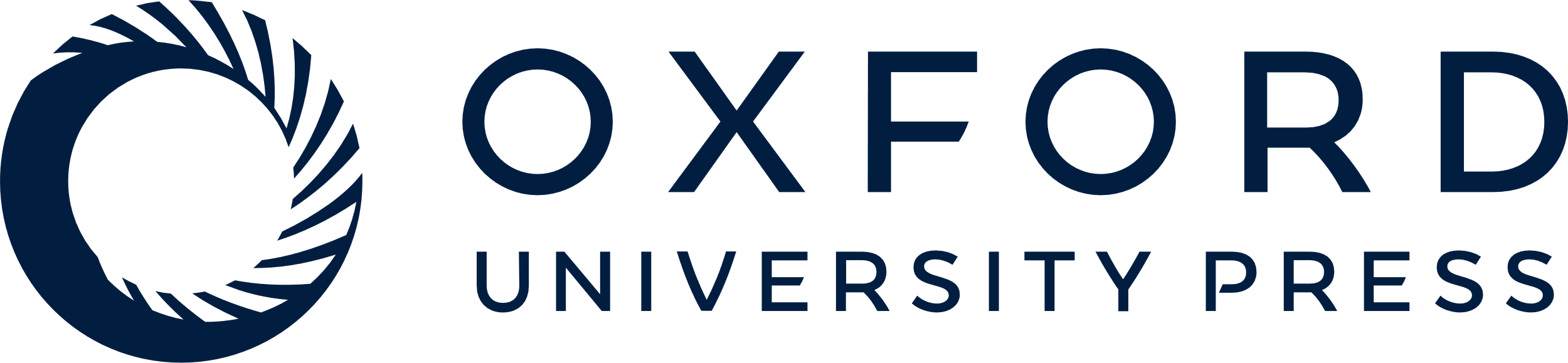 [Speaker Notes: Figure 1 Representative pre-percutaneous coronary intervention optical coherence tomography (OCT) images. (A) An initial angiogram of a case presenting no-reflow. Severe stenosis and complex lesion located in the mid portion of left circumflex artery. (B) The angiogram during no-reflow. (C-OCT) Pre-percutaneous coronary intervention optical coherence tomography images of culprit lesion (indicating C in angiogram). Optical coherence tomography presents thin-capped fibroatheroma. The lipid arc was 276° and the fibrous cap thickness was 40 µm. (D-OCT) A ruptured plaque adjacent to thin-capped fibroatheroma (indicating D in angiogram). Broken fibrous cap thickness was 30 µm. (C-IVUS) Intravascular ultrasound image of thin-cap fibroatheroma (C-OCT). A low-echoic and eccentric plaque is observed. (D-IVUS) Intravascular ultrasound image of ruptured plaque (D-OCT). Intravascular ultrasound also revealed the ruptured plaque.


Unless provided in the caption above, the following copyright applies to the content of this slide: Published on behalf of the European Society of Cardiology. All rights reserved. © The Author 2009. For permissions please email: journals.permissions@oxfordjournals.org]